Тема: «Салют над городом»
Выполнила: Спирина А.Е.
Ребята, кто может мне сказать, какое событие мы ежегодно празднуем 9 мая?
День Победы.
Майский праздник -
День Победы –
Отмечает вся страна.
Надевают наши деды
Боевые ордена.
Их с утра зовет дорога
На торжественный парад,
И задумчиво с порога
Вслед им бабушки глядят.
                         Т. Белозеров.
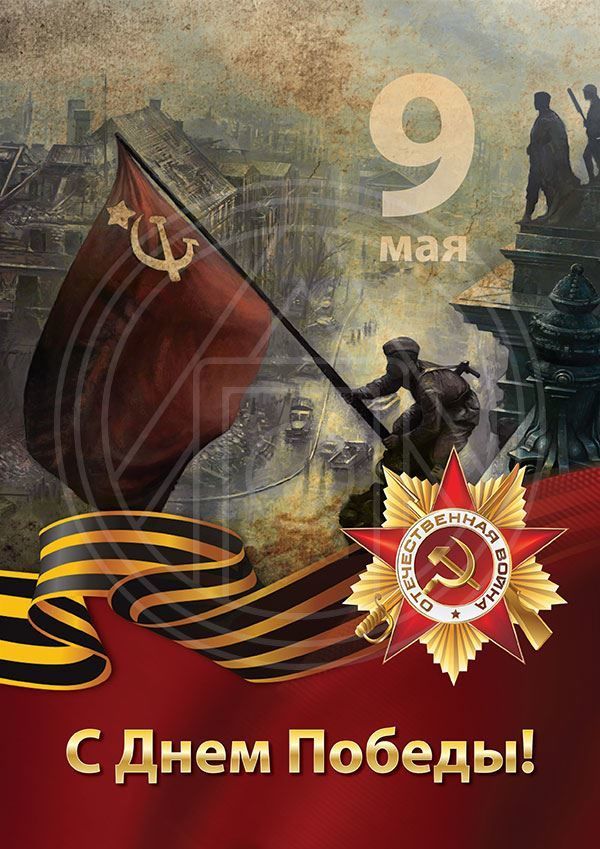 Утром 9 мая, в больших городах России проходят парады. Ветераны надевают ордена и медали. Люди дарят ветеранам цветы. Участники войны, люди младшего возраста и дети возлагают венки и цветы к военным памятникам. Вечером, когда стемнеет, 
начинается салют Победы.
Ребята, кто из вас видел салют? Как разлетаются его огни? В какое время суток обычно бывает салют и почему?
Да, вечером бывает салют, посвященный этому великому дню. А самый большой, самый красивый салют запускают в столице нашей Родины - Москве. Сначала начинают греметь мощные залпы орудий, а потом в ночном небе вспыхивает множество ярких, разноцветных огней, которые рассыпаются на множество сверкающих искр. Люди смотрят на эту красоту и радуются: " Ура! Победа!"
Физкультминутка
Вокруг все было тихо.                         Встать прямо, руки опустить.
И вдруг - салют! Салют!                     Поднять руки вверх.
Ракеты в небе вспыхнули                   Раскрыть пальцы веером,
И там, и тут!                                          Помахать руками над головой
                                                                  Влево – вправо.
                          
Над площадью, над крышей                    Присесть, встать, руки
Над праздничной Москвой                  с раскрытыми пальцами
Взвивается все выше                            поднять вверх (2-3 раза)
Огней фонтан живой.
На улицу, на улицу                                Легкий бег на месте
Все радостно бегут,
Кричат: " Ура!"                                      Поднять руки вверх, «Ура»
Любуются                                                 Раскрыть пальцы веером, 
На праздничный салют!                        Руками над головой 
                                                                    Влево – вправо.
Посмотрите на иллюстрации. 
Что на них изображено? 
(Во время рассматривания иллюстрации обратить внимание, что пучки салюта могут состоять из линий, исходящих из одной точки в произвольном направлении: по кругу - как лучи солнца, в виде полукруга - как веер, фонтан, парные и одиночные линии, на концах 
лучей огоньки в виде звездочек, 
снежинок, кружков).
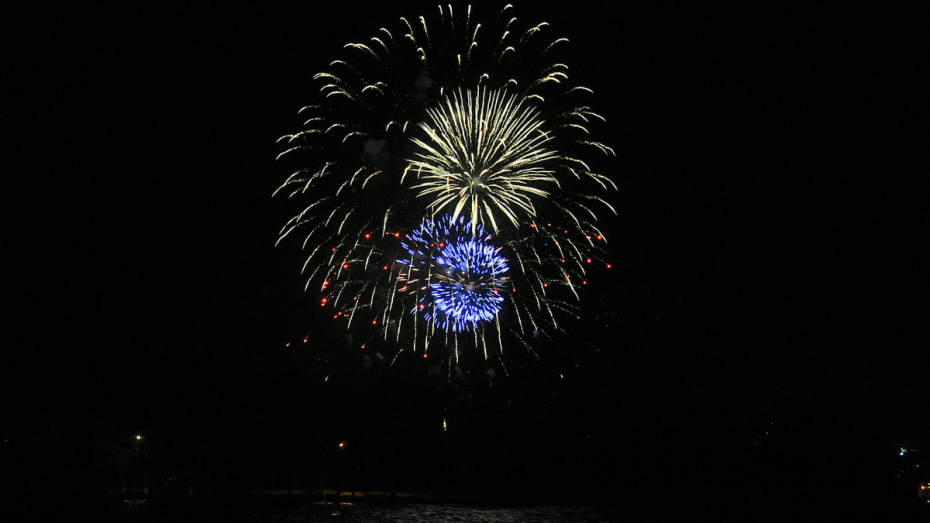 Я вам сегодня предлагаю нарисовать картину  «Салют победы над городом» для выставки, посвященной Дню Победы в Великой Отечественной войне.
На нашем рисунке салют является, главным объектом и будет занимать большую часть будущей композиции. Второстепенное место отводиться изображению домов, расположить их нужно в нижней части листа.
Пальчиковая гимнастика
Вокруг все было тихо,          
Пальчики собраны в кулачки.
И вдруг- салют! Салют!         
Разжать пальчики.
Ракеты в небе вспыхнули     
Растопырить пальчики веерообразно.
И там и тут!                            
Вновь сжать и раскрыть пальчики веером.
Ваши картины готовы, теперь мы можем разместить их на выставке. - Посмотрите, какая красивая выставка у нас получилась. Полюбуйтесь на нее.
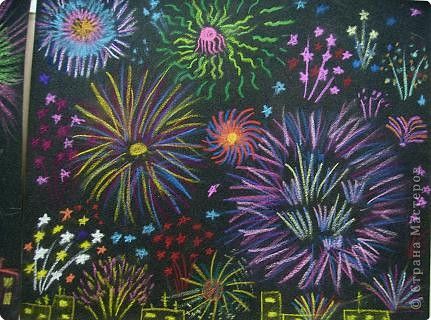 А наше занятие мне хочется закончить стихотворением 
          Н. Найденовой:
Пусть будет мир.
Пусть небо будет голубым,
Пусть в небе не клубится дым,
Пусть пушки грозные молчат
И пулеметы не строчат,
Чтоб жили люди, города...
Мир нужен на земле всегда.